CommissioneSmart Building & Smart City
guardare oltre il costruito
DI COSA CI OCCUPIAMO
La Commissione Smart Building & Smart City dell'Ordine degli Ingegneri di Bologna, prima commissione in Italia su questa tematica dell'ingegneria, ha come focus la trasformazione digitale del patrimonio immobiliare ed urbano
Il lavoro è quindi volto all’innovazione della gestione tecnica, amministrativa, commerciale e strategica del patrimonio immobiliare pubblico e privato, nonché della gestione operativa degli edifici, degli impianti e delle attività svolte negli spazi di lavoro.
OBIETTIVI
Approfondire e promuovere la digital transformation in ambito immobiliare e urbano, rispondendo con efficacia ed efficienza ai bisogni degli iscritti all’Ordine di Bologna ed agendo in cooperazione e sinergia con Imprese, Associazioni, Ordini Professionali e ogni soggetto operante in ambito Real Estate.

Offrire nuovi spunti tecnici e di business nel settore della trasformazione digitale
IL CONTESTO
Asset Mng
Due Diligence
Valutazione immobiliare
Sistema di Gestione
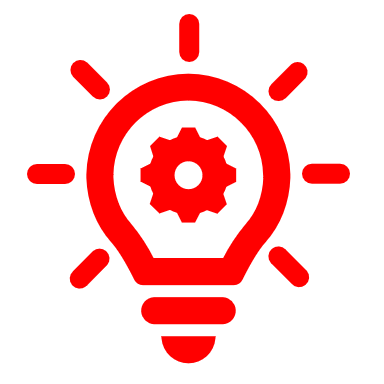 Facility Mng
Property Mng
Aspetti Amministrativi
Aspetti Tecnico - Operativi
ASPETTI TRADIZIONALI
NATURA FISICA 
non trasportabile, unico e durevole

ASPETTO GIURDICO 
	diritti, benefici, rendite

ASPETTO ECONOMICO 
	benefici economici

ASPETTO FINANZIARIO 
	l’immobile può essere trasformato in un “titolo” per poi essere 
     scambiato sui mercati finanziari.
DIGITAL TRANSFORMATION
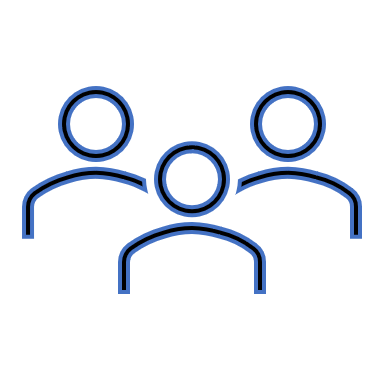 PEOPLE
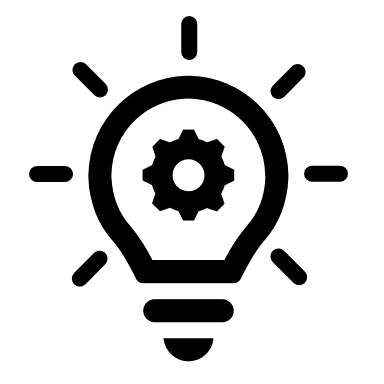 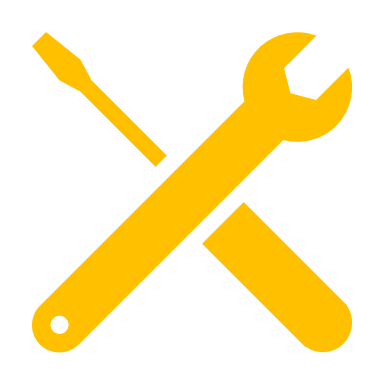 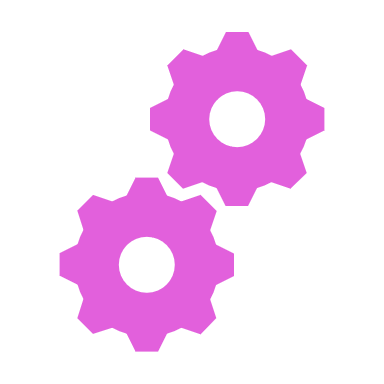 PROCESS
TOOLS
OFFERTA FORMATIVA E DI VALORE
Formazione e Divulgazione: collaborare con i best player di settore per organizzare approfondimenti, corsi, tavole rotonde, indagini, ricerche e workshop

Best Practices di settore: concorrere alla definizione e favorire l’applicazione delle best practices della digital transformation in ambito immobiliare ed urbano, tramite lo studio, l’efficientamento e l’innovazione delle attuali procedure ed approcci

Networking: favorire opportunità e networking per la interdisciplinarietà e lo sviluppo di business
CHI SIAMO
Consigliere Responsabile per il Consiglio Lorenzo Longhi 
Coordinatore di Commissione Elisabetta Bracci
Kleidon Agaci
Giacomo Bergonzoni
Matteo Contavalli
Massimo Corsini
Massimo Di Marco
Vincenzo D’aprile
Gianluca Forastieri
Alessandro Forcella
Giuseppe Gatti
Gian Franco Giovannini
Nicola Gualandi
Giuseppe Guarino
Alessandro Guernelli 
Bianca Maria Lorussi
Angelo Neri
Filippo Paganelli
Matteo Pecora
Michele Toni 
Bruno Zavaglia
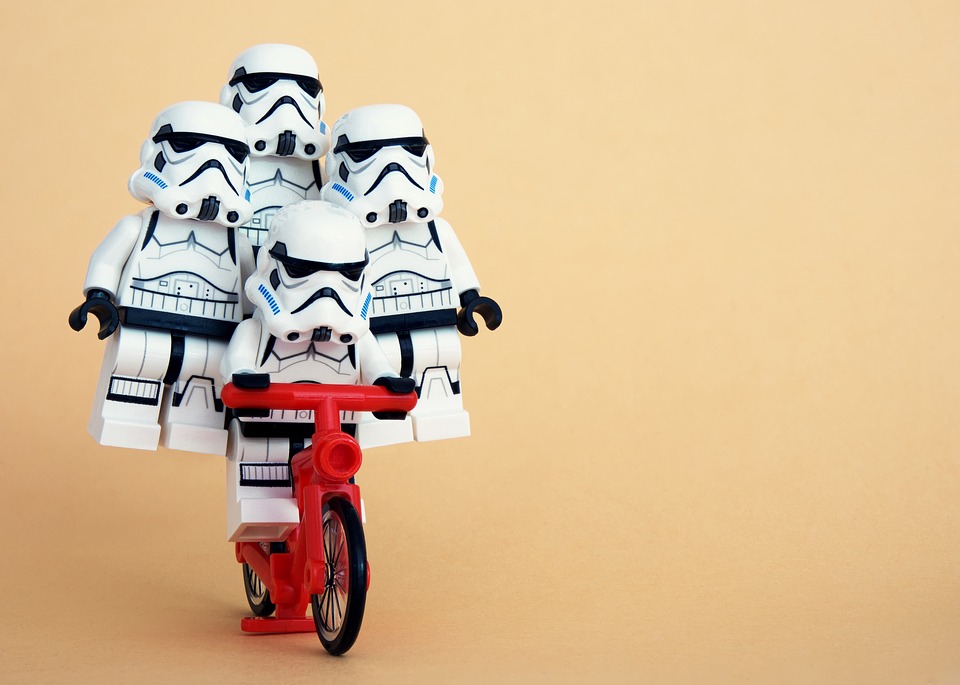 Vi aspettiamo numerosi!
Elisabetta Bracci
elisabetta.bracci@ordingbo.it